Säsongskick-off 2021/22
Agenda
Introduktion
Trygg Idrott
Sportråd - Spelbok
Sigtuna IF IBK en Ideell förening
Målsättning denna säsong
Ekonomi
Säsongsplanering – Cup mm
Runt bordet – ordet är fritt
[Speaker Notes: COVID-19 är inte med på agendan men ni kommer säkert att få frågor. Ta del av det senaste  som informerats från styrelsen innan mötet antingen via mejl eller hemsida.]
Introduktion
Presentation av alla i mötet
Ledare (Namn, roll, barn i laget)
Föräldrar (Namn, barn i laget)
Trygg Idrott
Handlingsplan
[Speaker Notes: Beskriv vad ”Trygg idrott” är. Se infogad fil.]
Sportråd -> SIF Spelbok
Spelbok
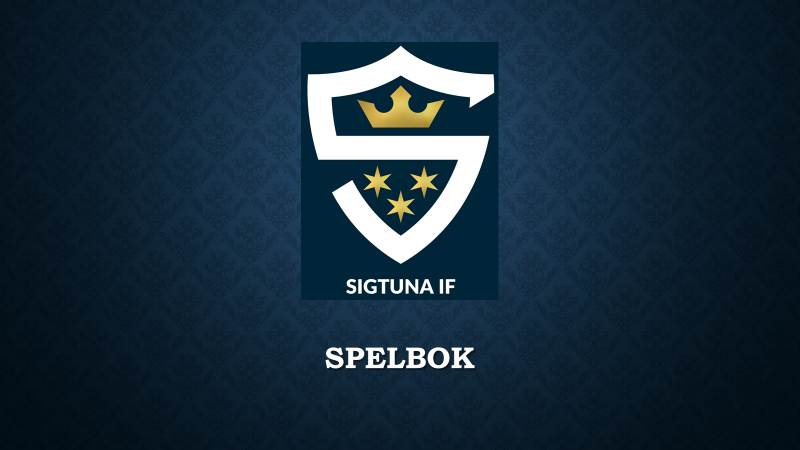 Blå tråd genom alla lag
Prata samma språk
Stöd för både ledare & spelare
Finns en ”Spelbok föräldrar” också
[Speaker Notes: Spelboken finns uppladdad på innebandys hemsida under ”Dokument” och ”Tränare”]
Sigtuna IF IBK en Ideell förening
En deltids administratör på SIF Kansli supportar alla klubbar i Alliansföreningen
2020 har vi kontrakterat en föreningsutvecklare på deltid
Ungdomstränare 
I övrigt jobbar alla tränare, lagledare, styrelse och andra funktioner ideellt utan ersättning
[Speaker Notes: Förening finansieras genom:
Medlemsavgift
Deltagar/verksamhetssavgift 
LOK stöd från Riksidrottsförbundet. Förkortningen LOK står för statligt lokalt aktivitetsstöd, och avser att stödja idrottslig föreningsverksamhet för barn och ungdomar mellan 7 och 25 år
Aktivitetsstöd från kommunen
Kanslitjänsten finansieras till stor del via Bangolfen]
”Alla är en del av laget”
Självklart är att det måste finnas tränare, lagledare. Men laget & klubben fungerar inte utan…
Material ansvarig i Innebandyklubben: <lägg till namn>
Caféansvarig på Innebandyklubben: <lägg till namn>
Julmarknad ansvariga i laget: 
Café & Hallansvariga i laget:
Event ansvarig(a) (avslutning, + något mer) i laget:
WE NEED YOU!
[Speaker Notes: 2020 Materialare Jan Fromm 
2020 Caféansvarig Helena Ingelög Bohman]
Målsättning denna säsong
[Speaker Notes: Fyll på med den målsättning ni har för säsongen.
Finns det en målsättning för lagets föräldrar också?]
EKONOMI
2021-09-30
[Speaker Notes: Vad finns i lagkassan?
Behöver ni samla pengar till någon cup eller lagaktivitet? 
Kan någon förälder ta ansvaret för organisera försäljning för att få in pengar till lagkassan.
Cupbidrag från klubben]
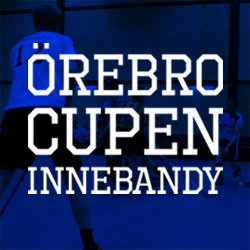 Säsongsplanering – förslag på cuper
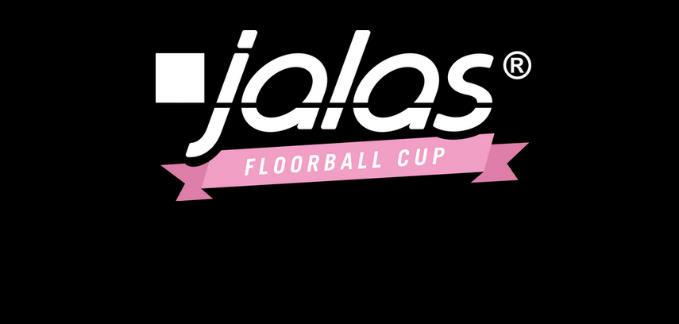 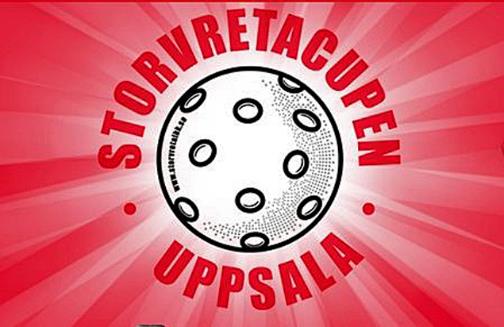 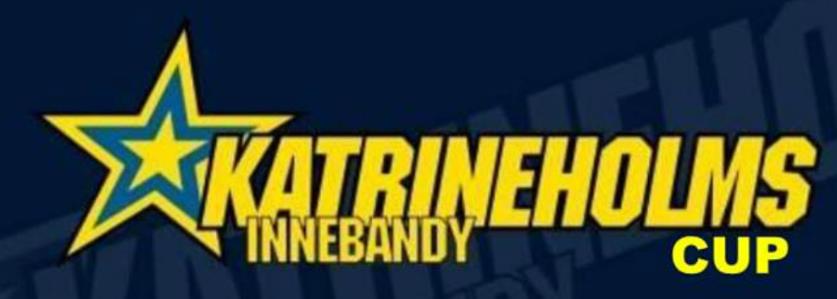 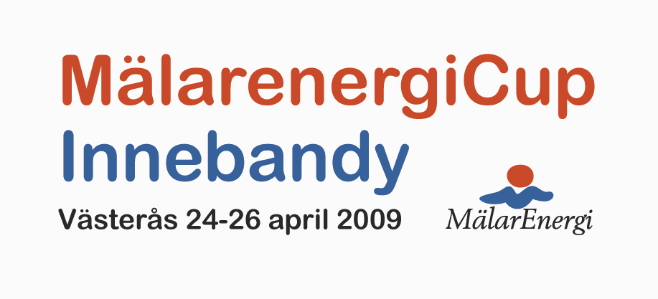 [Speaker Notes: Exempel på cuper. Finns fler.]
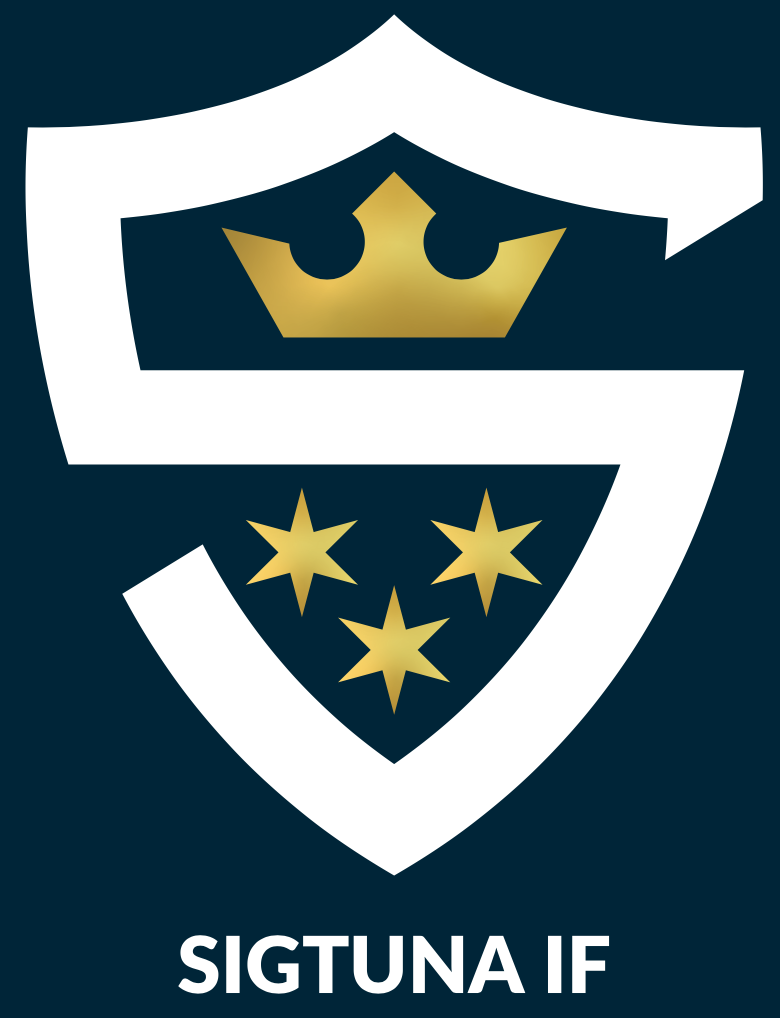 Nu kör vi!